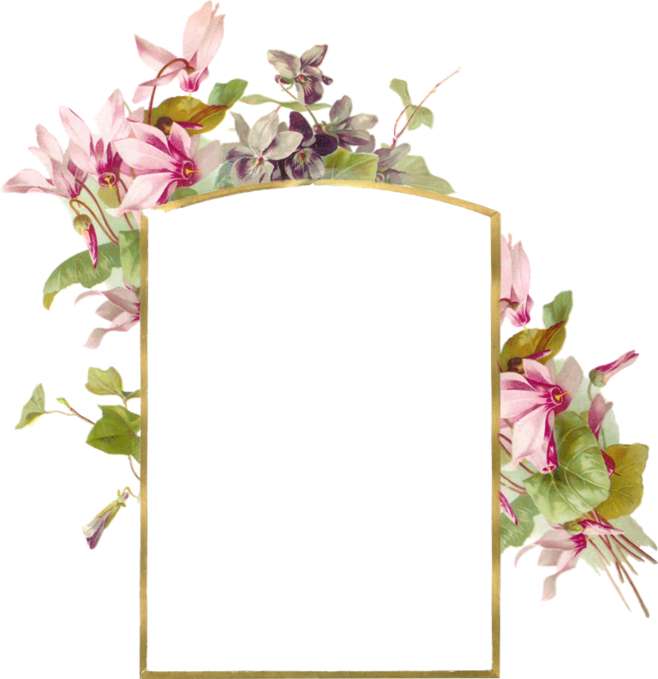 加入我们吧！
团队有你才完整！
社团招新啦
汇报人： XXX    汇报时间：XX年XX月
Contents
目录
04
01
02
03
关键词
关键词
关键词
关键词
点击添加标题
点击添加标题
点击添加标题
点击添加标题
此部分内容作为文字排版占位显示 （建议使用主题字体）
此部分内容作为文字排版占位显示 （建议使用主题字体）
此部分内容作为文字排版占位显示 （建议使用主题字体）
此部分内容作为文字排版占位显示 （建议使用主题字体）
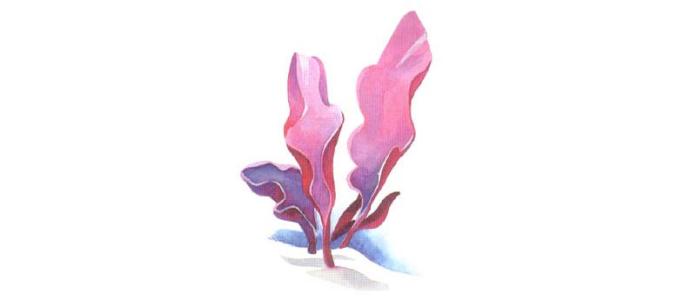 点击添加标题
01
点击添加标题
点击添加标题
点击添加标题
点击添加标题
点击添加标题
请在此处添加文本内容
请在此处添加文本内容
请在此处添加文本内容
请在此处添加文本内容
点击添加标题
点击添加标题
点击添加标题
点击添加标题
此部分内容作为文字排版占位显示（建议使用主题字体）
此部分内容作为文字排版占位显示（建议使用主题字体）
此部分内容作为文字排版占位显示（建议使用主题字体）
点击添加标题
标题关键字
标题关键字
标题关键字
标题关键字
详写内容……点击输入本栏的具体文字，简明扼要的说明分项内容，此为概念图解，请根据您的具体内容酌情修改
详写内容……点击输入本栏的具体文字，简明扼要的说明分项内容，此为概念图解，请根据您的具体内容酌情修改
详写内容……点击输入本栏的具体文字，简明扼要的说明分项内容，此为概念图解，请根据您的具体内容酌情修改
详写内容……点击输入本栏的具体文字，简明扼要的说明分项内容，此为概念图解，请根据您的具体内容酌情修改
点击添加标题
标题文本预设
标题文本预设
点击添加标题
点击添加标题
点击添加标题
点击添加标题
此部分内容作为文字排版占位显示 （建议使用主题字体）
此部分内容作为文字排版占位显示 （建议使用主题字体）
此部分内容作为文字排版占位显示 （建议使用主题字体）
此部分内容作为文字排版占位显示 （建议使用主题字体）
标题文本预设
标题文本预设
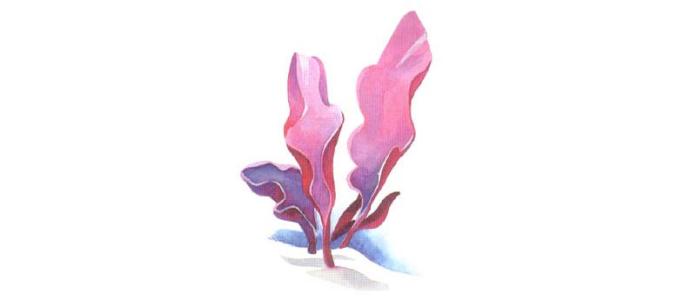 点击添加标题
02
点击添加标题
点击添加标题
此部分内容作为文字排版占位显示 （建议使用主题字体）
点击添加标题
此部分内容作为文字排版占位显示 （建议使用主题字体）
25%
25%
点击添加标题
此部分内容作为文字排版占位显示 （建议使用主题字体）
50%
50%
点击添加标题
90%
此部分内容作为文字排版占位显示 （建议使用主题字体）
75%
点击添加标题
此部分内容作为文字排版占位显示 （建议使用主题字体）
点击添加标题
此部分内容作为文字排版占位显示 （建议使用主题字体）
点击添加标题
点击添加标题
点击添加标题
点击添加标题
点击添加标题
此部分内容作为文字排版占位显示（建议使用主题字体）
此部分内容作为文字排版占位显示（建议使用主题字体）
此部分内容作为文字排版占位显示（建议使用主题字体）
此部分内容作为文字排版占位显示（建议使用主题字体）
点击添加标题
点击添加标题
点击添加标题
此部分内容作为文字排版占位显示（建议使用主题字体）。
此部分内容作为文字排版占位显示（建议使用主题字体）。
点击添加标题
点击添加标题
标题文本预设
此部分内容作为文字排版占位显示（建议使用主题字体）。
此部分内容作为文字排版占位显示（建议使用主题字体）。
点击添加标题
点击添加标题
此部分内容作为文字排版占位显示（建议使用主题字体）。
此部分内容作为文字排版占位显示（建议使用主题字体）。
点击添加标题
点击添加标题
点击添加标题
点击添加标题
此部分内容作为文字排版占位显示 （建议使用主题字体）
此部分内容作为文字排版占位显示 （建议使用主题字体）
此部分内容作为文字排版占位显示 （建议使用主题字体）
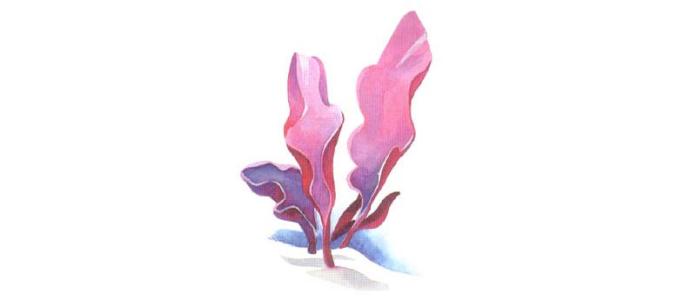 点击添加标题
03
点击添加标题
点击添加标题
点击添加标题
此部分内容作为文字排版占位显示（建议使用主题字体）。
此部分内容作为文字排版占位显示（建议使用主题字体）。
点击添加标题
点击添加标题
此部分内容作为文字排版占位显示（建议使用主题字体）。
此部分内容作为文字排版占位显示（建议使用主题字体）。
点击添加标题
点击添加标题
此部分内容作为文字排版占位显示（建议使用主题字体）。
此部分内容作为文字排版占位显示（建议使用主题字体）。
点击添加标题
点击添加标题
点击添加标题
此部分内容作为文字排版占位显示 （建议使用主题字体）
此部分内容作为文字排版占位显示 （建议使用主题字体）
点击添加标题
点击添加标题
此部分内容作为文字排版占位显示 （建议使用主题字体）
此部分内容作为文字排版占位显示 （建议使用主题字体）
点击添加标题
点击添加标题
点击添加标题
点击添加标题
点击添加标题
点击添加标题
点击添加标题
点击添加标题
点击添加标题
此部分内容作为文字排版占位显示（建议使用主题字体）
此部分内容作为文字排版占位显示（建议使用主题字体）
此部分内容作为文字排版占位显示（建议使用主题字体）
此部分内容作为文字排版占位显示（建议使用主题字体）
此部分内容作为文字排版占位显示（建议使用主题字体）
此部分内容作为文字排版占位显示（建议使用主题字体）
此部分内容作为文字排版占位显示（建议使用主题字体）
此部分内容作为文字排版占位显示（建议使用主题字体）
点击添加标题
点击添加标题
点击添加标题
此部分内容作为文字排版占位显示（建议使用主题字体）
此部分内容作为文字排版占位显示（建议使用主题字体）
点击添加标题
点击添加标题
此部分内容作为文字排版占位显示（建议使用主题字体）
此部分内容作为文字排版占位显示（建议使用主题字体）
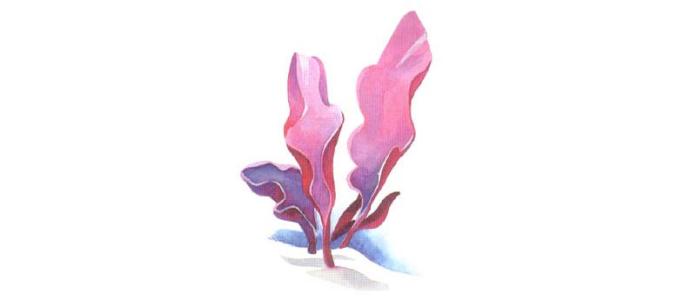 点击添加标题
04
点击添加标题
添加标题一
在此录入上述图表的描述说明，在此录入上述图表的描述说明。
添加标题一
添加标题三
添加标题二
在此录入上述图表的描述说明，在此录入上述图表的描述说明，在此录入上述图表的描述说明。
添加标题三
在此录入上述图表的描述说明，在此录入上述图表的描述说明。
添加标题四
添加标题二
添加标题四
在此录入上述图表的描述说明，在此录入上述图表的描述说明。
点击添加标题
点击添加标题
点击添加标题
点击添加标题
点击添加标题
此部分内容作为文字排版占位显示（建议使用主题字体）
此部分内容作为文字排版占位显示（建议使用主题字体）
此部分内容作为文字排版占位显示（建议使用主题字体）
此部分内容作为文字排版占位显示（建议使用主题字体）
点击添加标题
点击添加标题
此部分内容作为文字排版占位显示 （建议使用主题字体）
点击添加标题
此部分内容作为文字排版占位显示 （建议使用主题字体）
点击添加标题
此部分内容作为文字排版占位显示 （建议使用主题字体）
点击添加标题
此部分内容作为文字排版占位显示 （建议使用主题字体）
点击添加标题
点击添加标题
此部分内容作为文字排版占位显示 （建议使用主题字体）
点击添加标题
点击添加标题
点击添加标题
点击添加标题
此部分内容作为文字排版占位显示 （建议使用主题字体）
此部分内容作为文字排版占位显示 （建议使用主题字体）
此部分内容作为文字排版占位显示 （建议使用主题字体）
此部分内容作为文字排版占位显示 （建议使用主题字体）
点击添加标题
此部分内容作为文字排版占位显示（建议使用主题字体）如需更改请在（设置形状格式）菜单下（文本选项）中调整
此部分内容作为文字排版占位显示（建议使用主题字体）如需更改请在（设置形状格式）菜单下（文本选项）中调整
此部分内容作为文字排版占位显示（建议使用主题字体）如需更改请在（设置形状格式）菜单下（文本选项）中调整
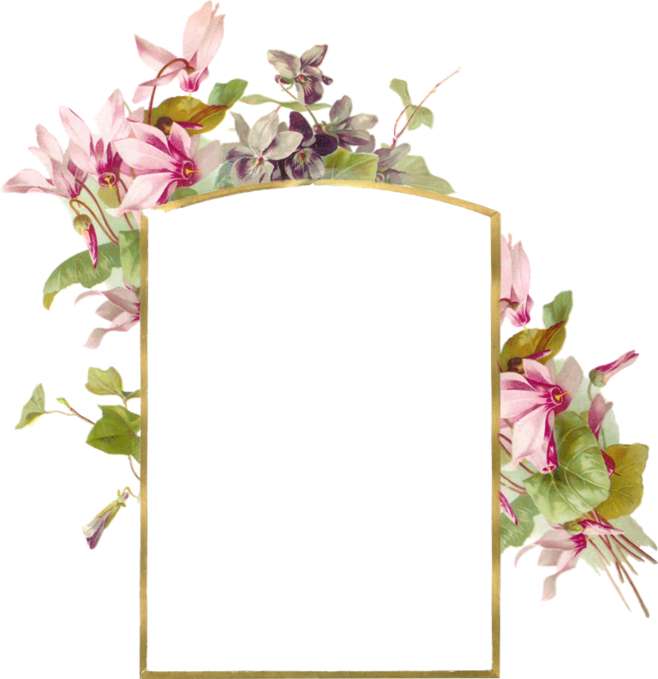 加入我们吧！
团队有你才完整！
谢谢观看